PATTREN OF PRIMARY PRODUCTION
Seasonal and regional variations are common phenomenon in nature. In temperate latitudes, seasonal variations are distinct and regular compared to constant, irregular production in tropical environments
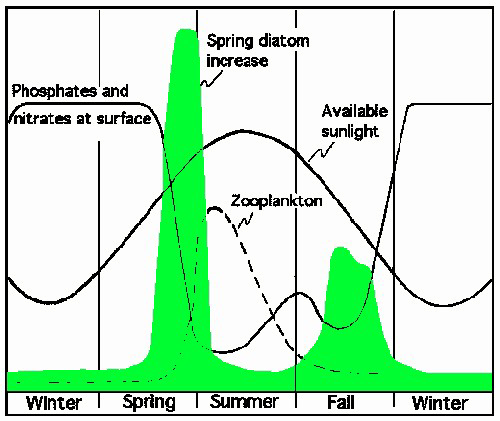 Seasonal trends in primary production
Types of production
Regular production
Irregular production
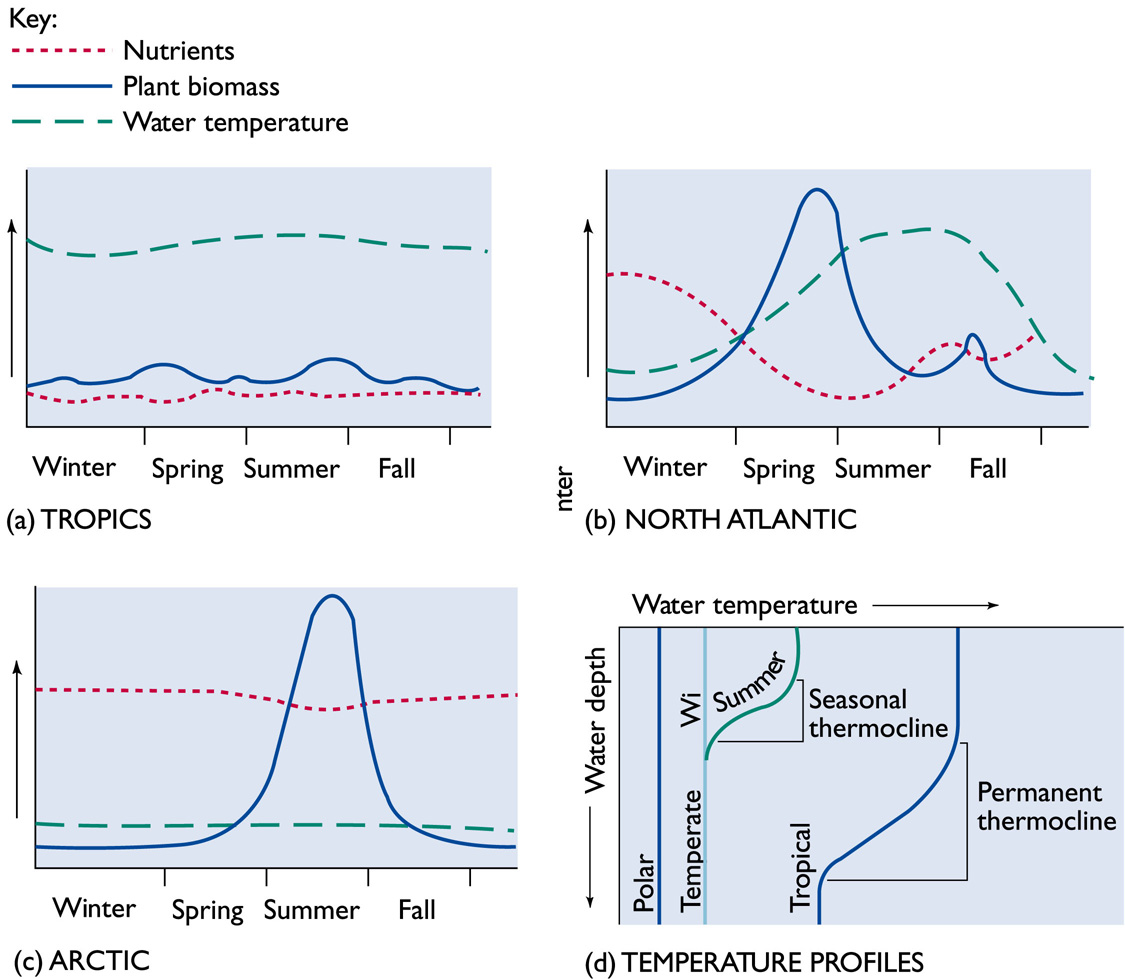 The variation can be attributed to temperature, illumination and availability of nutrients in the euphotic zone

Winter period - high concentration  of nutrients - but decrease in illumination and temperature  -  prevent the increase of  phytoplankton production during summer season as a result of the formation of the thermo cline

The nutrient replenishment of the euphotic zone results in low phytoplankton

During autumn even though nutrients concentration was more due to decrease of both illumination and temperature caused for lower phytoplankton production

High production during spring season was attributed to the high illumination and temperature
FACTORS INFLUENCE PRIMARY PRODUCTION 

Light 

Temperature

Salinity 

Nutrients

Minion nutrients

Organic substance

Grazing of zooplankton
Light

Photosynthesis is directly proportional to the light intensity of solar radiation


About  80% incident visible light reaches 120m. depth in a clear offshore waters and 10-20 m. in turbid inshore waters


0.02 to 2% of light will be used by most plants


Day hours - max photosynthesis - between 5-20 meters


High phytoplankton biomass - in the euphonic zone by shade plankton
Relationship between composition light depth, critical depth and the depth mixing








Plant growth or net predation occurs when photosynthesis exceeds respiration the depth at which photosynthesis and respiration equal is called compensation depth (CD)

Below the CD - no production

Area above the CD - euphotic zone  - 80 m 

From the Figure an area of  ABCD indicates the amount of plant material used up in respiration is matched against the amount gained by photosynthesis  (Area- ACE)
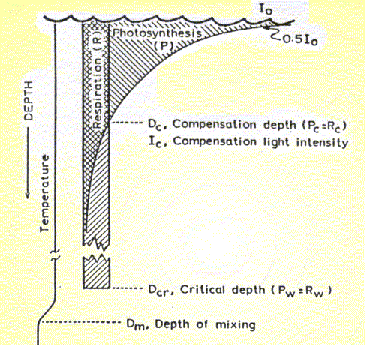 Note: If phytoplankton cells are mixed down below Dcritical, there can be no net photosynthesis


However as long as the depth of mixing is above the critical depth there can be net photosynthesis. 


E.g.,  Euphotic depth –Gulf manner and Palk bay- 6m; West coast of India varied to be 50-60m and 90m. in the clear waters of Laccadive sea


The rate of photosynthesis varies in proportion to light intensity and there is a limit a light saturation by plant
Compensation depth 

It is the depth at which the amount of respiration exactly balances the amount of photosynthesis is referred to as compensation depth
 



Critical depth 

The depth at which a population of phytoplankton cells can be mixed until photosynthetic gain is balanced by respiratory losses ( PW = RW)
Nutrient 

Productivity - amount of carbon fixed per unit time


Productivity - assimilation index in which growth is expressed as mg of carbon produced per mg chlorophyll ‘a’ per hour


Phosphate and Nitrates are the two major nutrients recognized as one of the major factors limiting primary productivity


Phytoplankton absorbs nutrients from the solution during photosynthesis for the formation of particulate organic matter
Growth rates – Nutrient uptake velocity  

1. Growth and nutrient uptake curves generally follow the same pattern 

2. Generally follows Michaelis-Menton uptake curve 











Where 	µ= growth rate (or nutrient uptake rate) 	S = substrate concentration 
		Ks = substrate concentration where growth rate is half of maximum
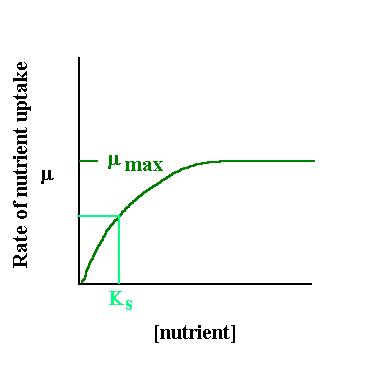 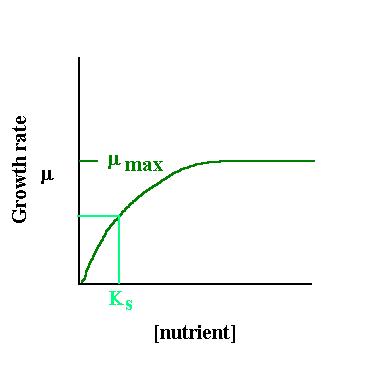 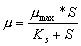 Factors affecting uptake of nutrients

1. Cell size – amount of surface area relative to volume; surface area/volume gets 
       lower as cell gets bigger  

2.Nutritional state of cell 
 		a. Luxury uptake – cells take up more than they need 
		b. Inhibition by internal stores 
	
3. Transport limitation  	
		a. sinking speed or swimming speed 
		 b. turbulence 
	
4. Inducible enzyme systems affect Ks 
	
5. Toxicity effects (if nutrient abundance too high)
MINOR NUTRIENTS 

Minor nutrients - Fe, Mn, Cu, Zn, vanadium, cobalt and molybdenum are known to limit primary production

Lower concentration of Iron is known to limit plant growth particularly in  Neritic  waters

Neritic species -Skeletonema costatum   requires high concentrations iron along with PO4 and NO3 by diatoms and silicoflagellates for shell formation 

Note: Calcium, magnesium, potassium, sodium ions are required by plants in trace quantities

These elements will help to keep ionic regulation of cells and the formation of hard parts, enzymatic activity etc.
ORGANIC SUBSTANCES   

Organic substances - influence the plant growth


Organic substance - produced by decomposition and excretion of organisms


Diatoms, coccolithophorids and dinoflagellats, bacteria, fungi etc, present below the euphoric zone can utilize dissolved organic matter in the  water


Some  algae can utilize organic carbon  such as  glucose and lactate


Some diatoms, flagellates  can utilize nitrogen  as aminoacid, urea, uric acid etc. 


Certain vitamins such as vit B12,  B thiamine and biotin.